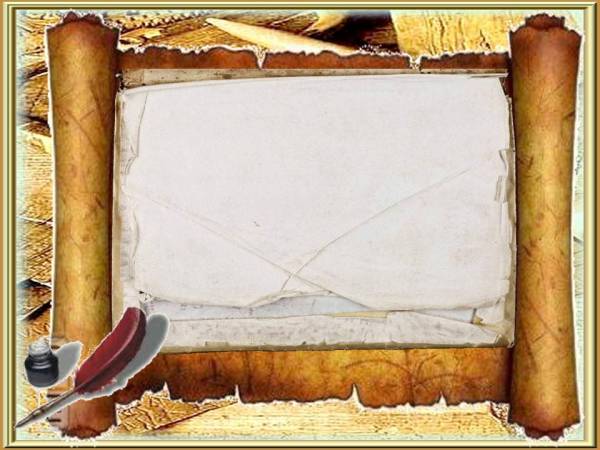 История происхождения крылатых фраз и выражений
Классный руководитель 
10 класса
Родина О.В.
Бывает частенько, что слово одно, Но очень по – разному служит оно Примеры тут можно найти без труда Возьмем хоть короткое слово “вода”. Вот был я мальчишкой, да детство прошло С тех пор уж “не мало воды утекло”. О смелом мы вправе сказать на перед, Такой “сквозь огонь и сквозь воду пройдет”. А гуси и утки сухие всегда Заметили люди: “Как с гуся вода” Случалось с тобою, ты правил не знал Молчал при опросе? “Воды в рот набрал”. Лентяй отдыхает, а время идет Под камень лежачей вода не течет. Сказать болтуну мы порою не прочь: Довольно мол, воду – то в ступе толочь. Не прочь и другому сказать невзначай: “Довольно лить воду ты дело давай”. Работать впустую. Что скажут потом? Не дело, мол, “воду носить решетом” Стихи я пишу не жалея труда, Чтоб вы не сказали: “В стихах – то вода”.
ЗАРУБИТЬ НА НОСУ
Запомнить крепко накрепко
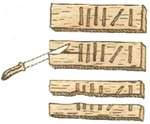 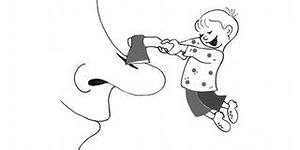 ОСТАТЬСЯ С НОСОМ
Терпеть  неудачу,  оставаться    без  того,  на  что  надеялся
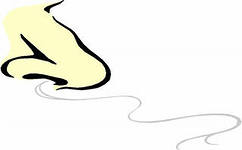 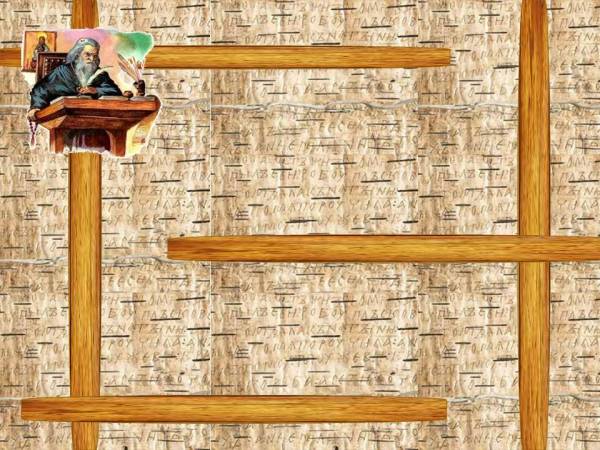 ВОДИТЬ ЗА НОС
Обманывать, обещать и не исполнять
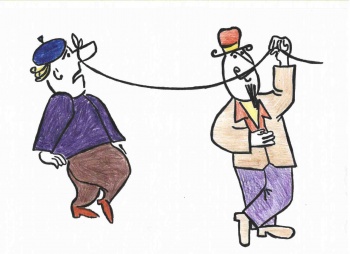 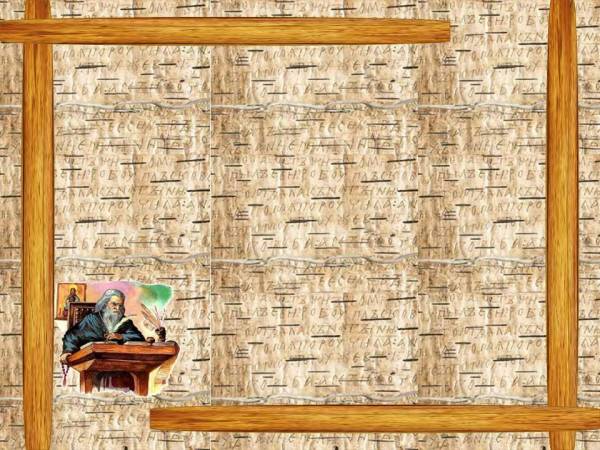 ПОПАСТЬ ВПРОСАК
Оказаться в глупом положении
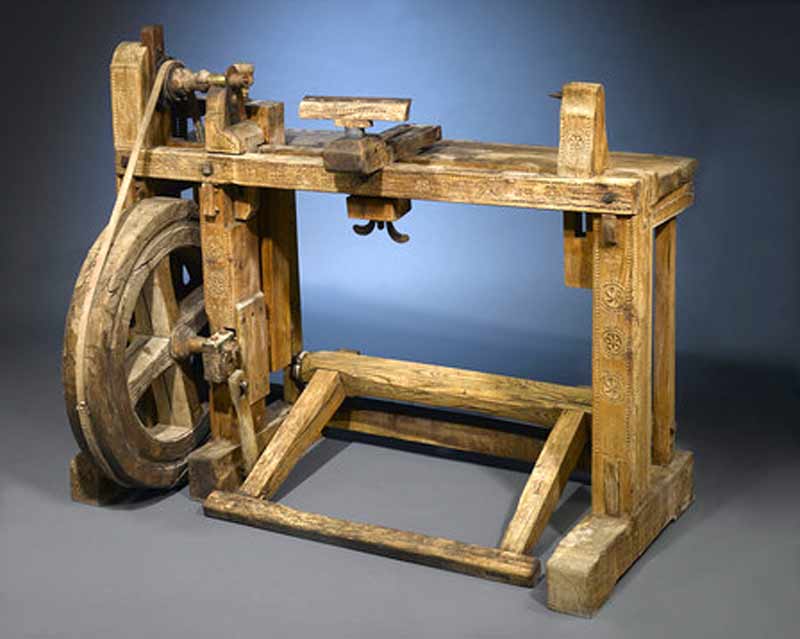 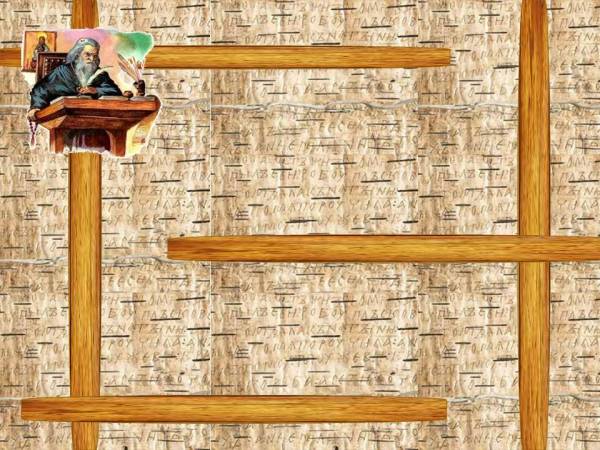 КАЗАНСКАЯ СИРОТА
Человек, прикидывающийся несчастным, чтобы вызвать сочувствие жалостливых людей
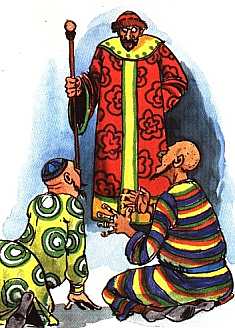 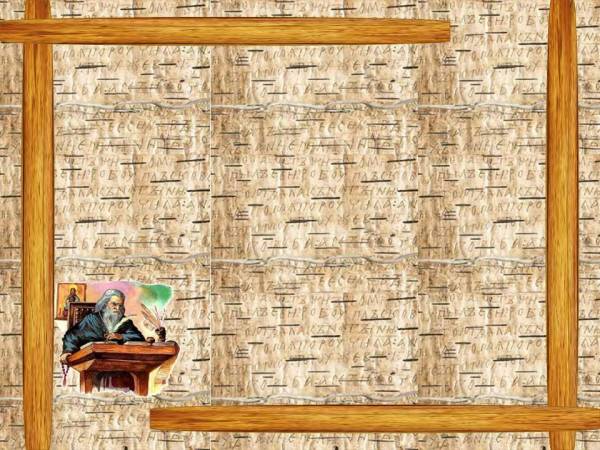 КРАСНОЙ НИТЬЮ ПРОХОДИТ
Когда какая-нибудь одна мысль или одно настроение пронизывает всю речь оратора
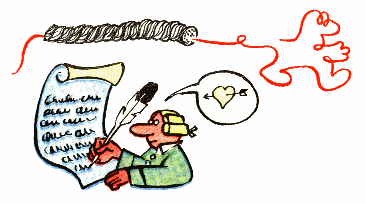 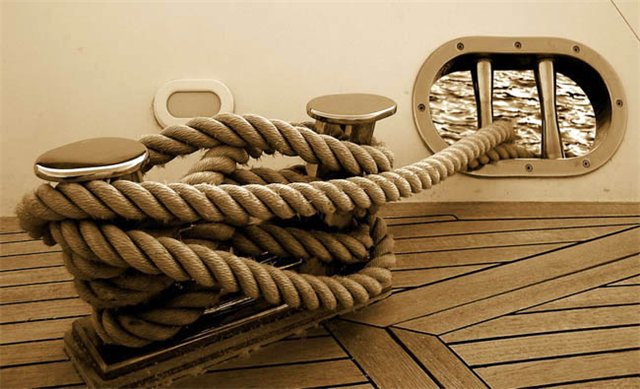 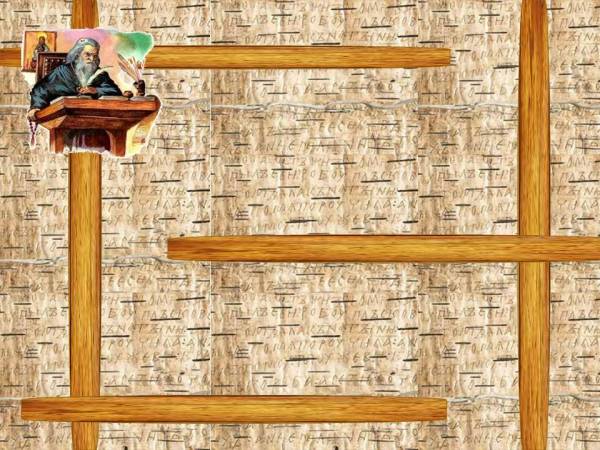 ГОЛ КАК СОКОЛ
Страшно бедный, нищий.
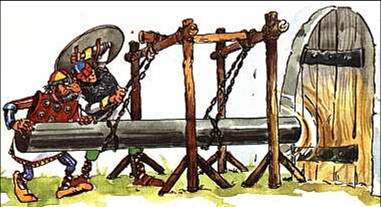 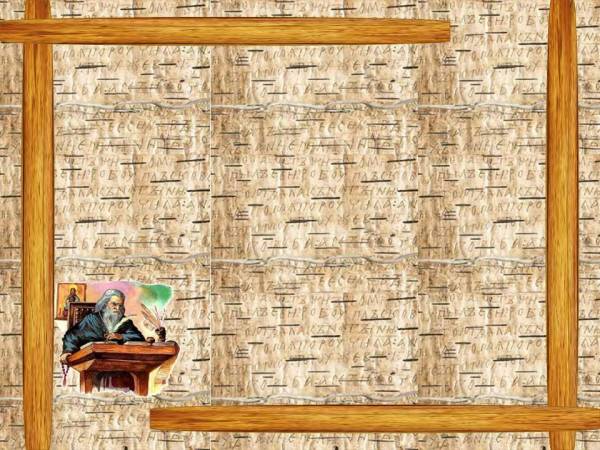 МАЛЬЧИК ДЛЯ БИТЬЯ
Тот кого заставляют расплачиваться за чужую вину
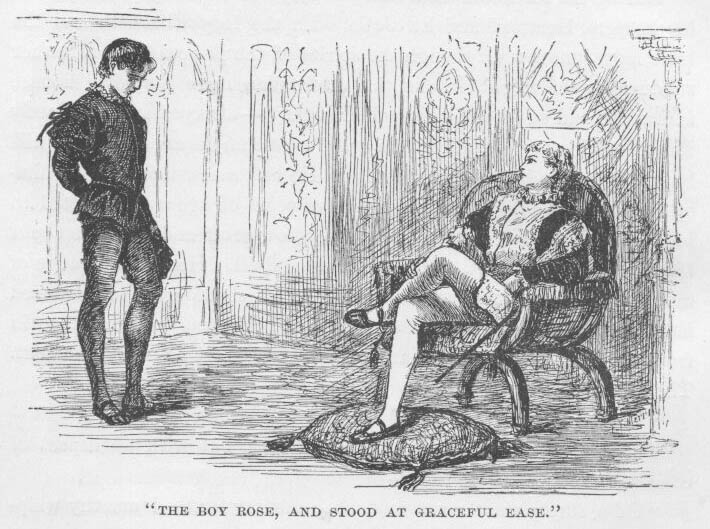 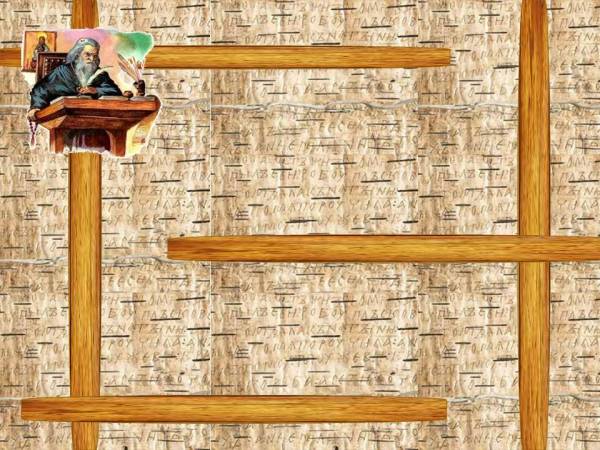 ВОЛОСЫ ДЫБОМ
Сильный испуг
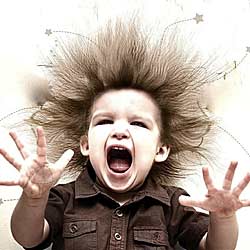 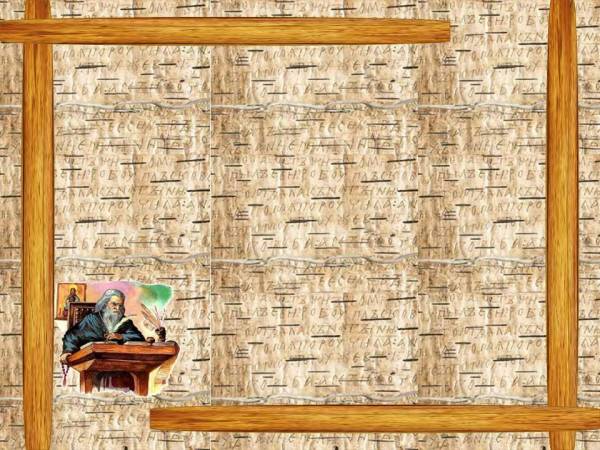 ПЬЯНЫЙ КАК ЗЮЗЯ
Мертвецки пьяный человек
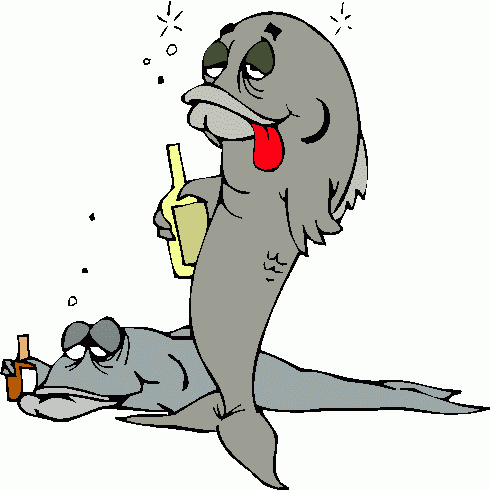 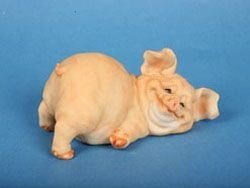 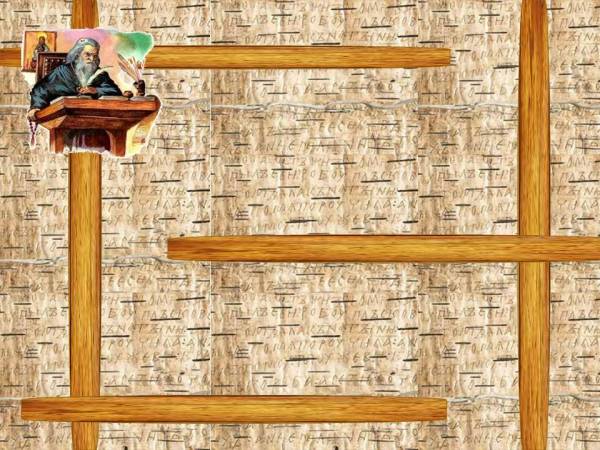 ОЧЕРТЯ ГОЛОВУ
Безрассудно, с отчаянной решимостью (что либо делать)
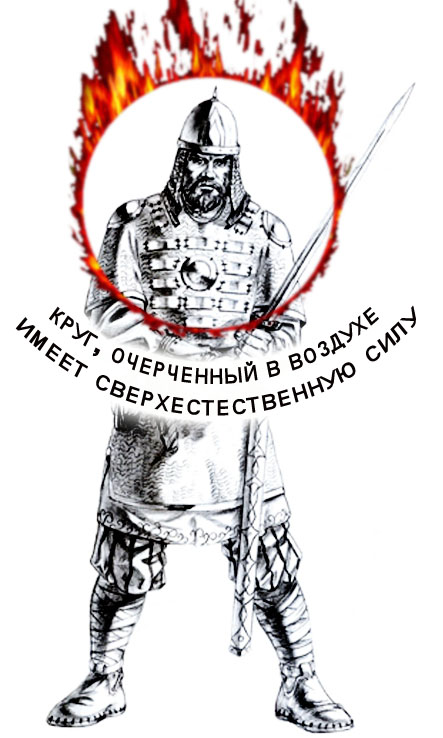 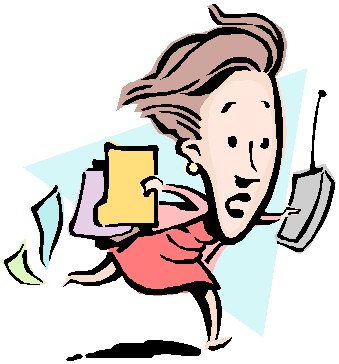 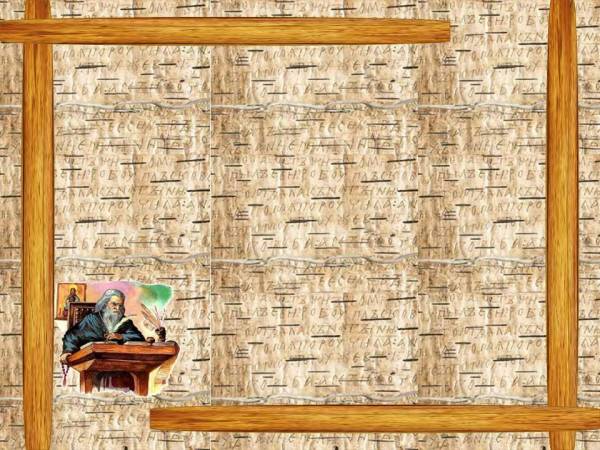 КОСАЯ САЖЕНЬ В ПЛЕЧАХ
Сказать про человека «у него косая сажень в плечах» - то же самое, что назвать его богатырем, великаном
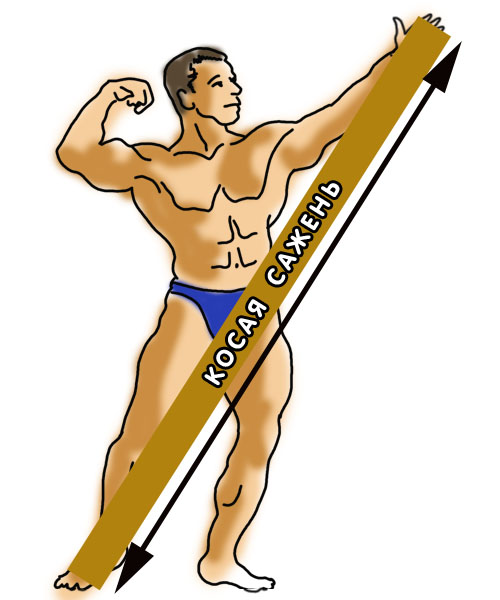 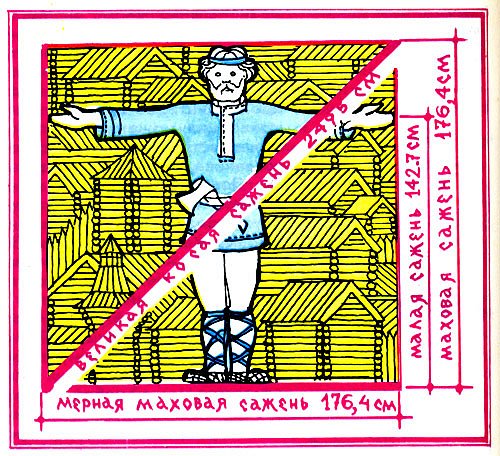 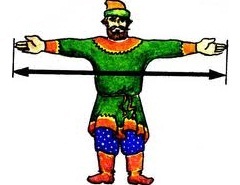 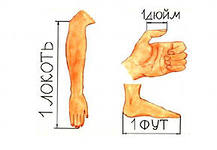 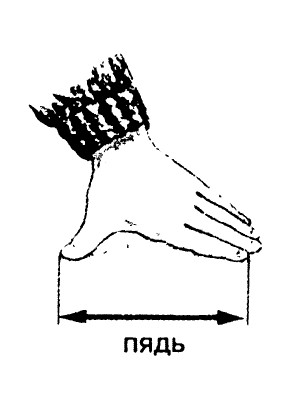 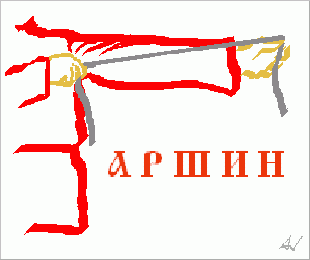 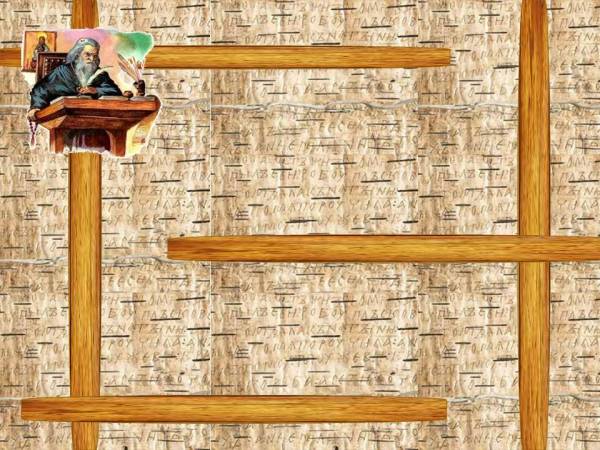 КОЗЁЛ ОТПУЩЕНИЯ
Человек, на которого сваливают чужую вину
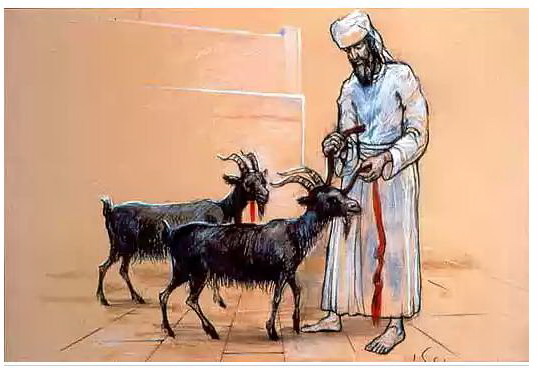 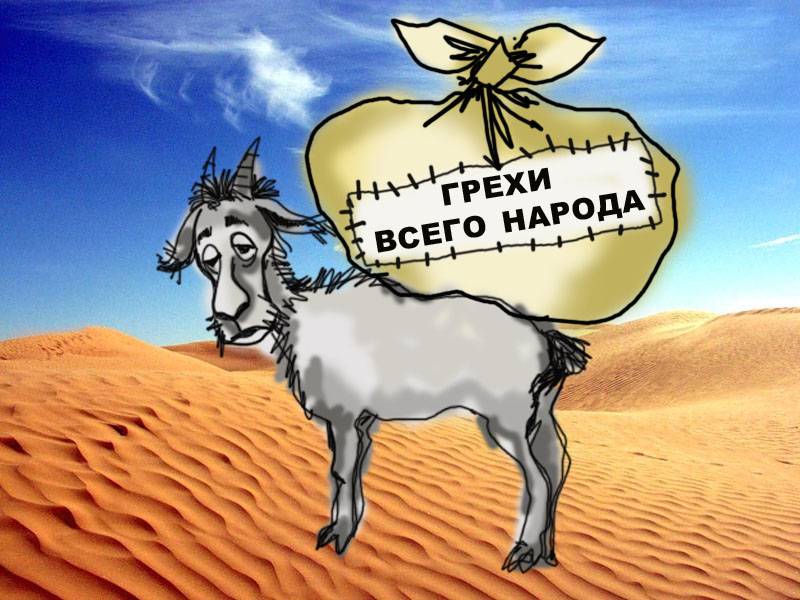 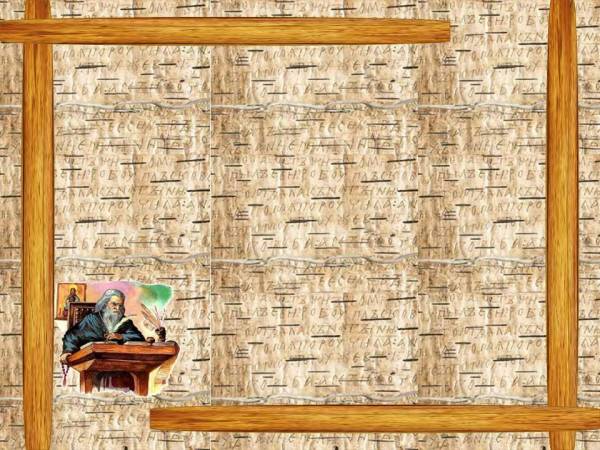 В БИРЮЛЬКИ ИГРАТЬ
заниматься пустяками, ерундой, оставляя в стороне главное и важное.
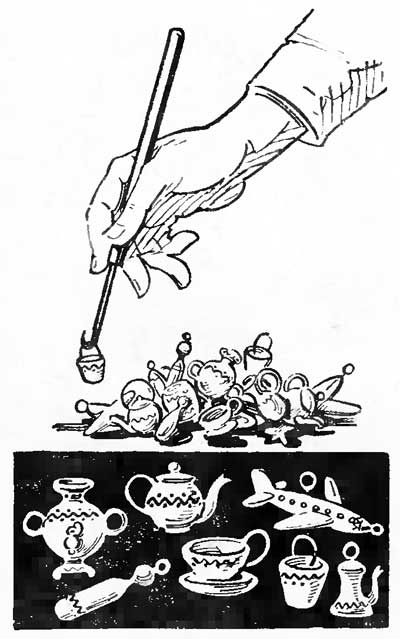 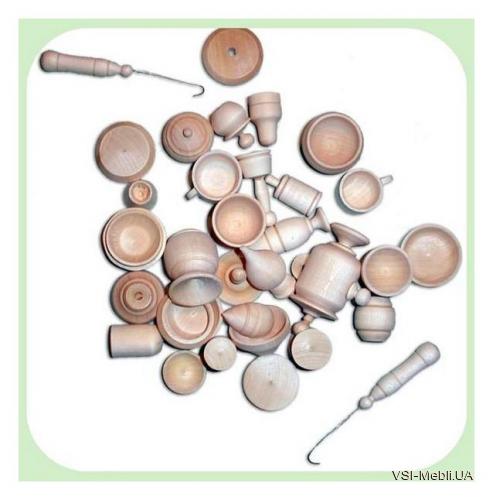 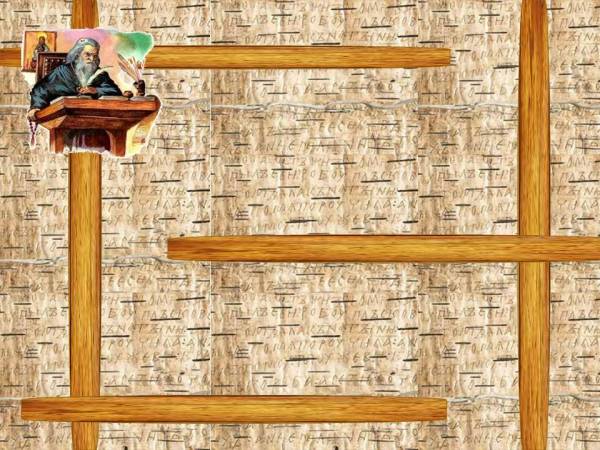 СВОЛОЧЬ
Дрянной, подлый  человек
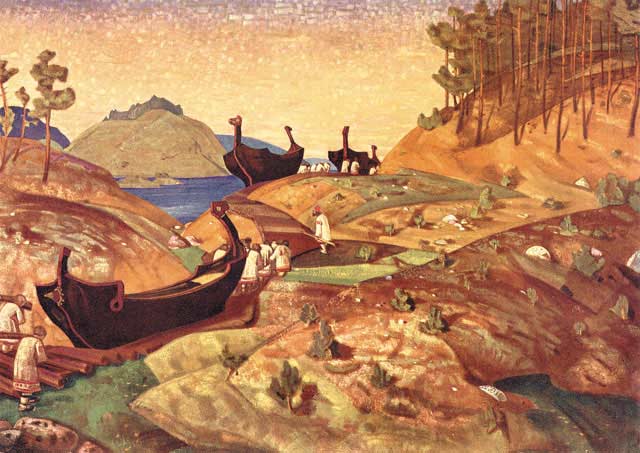 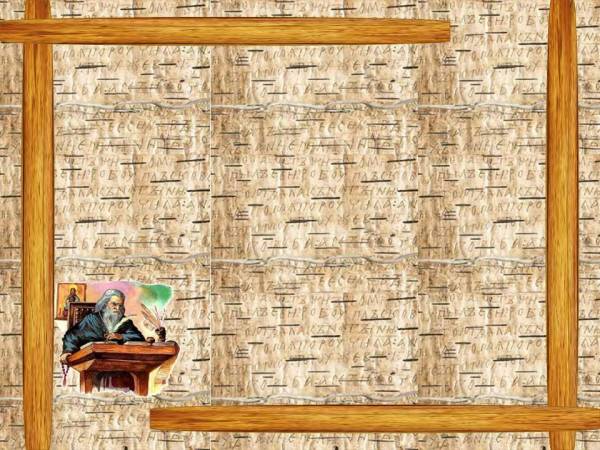 ИЗ-ПОД ЗЕМЛИ ДОСТАТЬ
Находить, получать, добывать что-то ценой любых усилий, труда, риска , любыми средствами
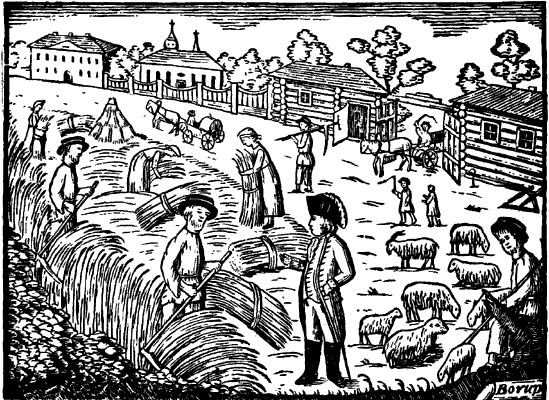 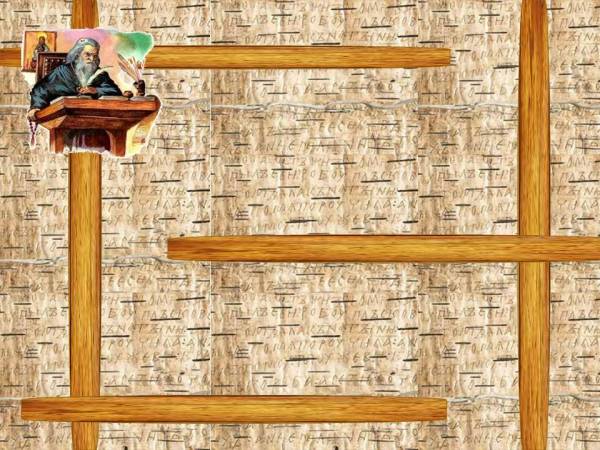 ХАЛЯВА
Пожива чем - либо задаром
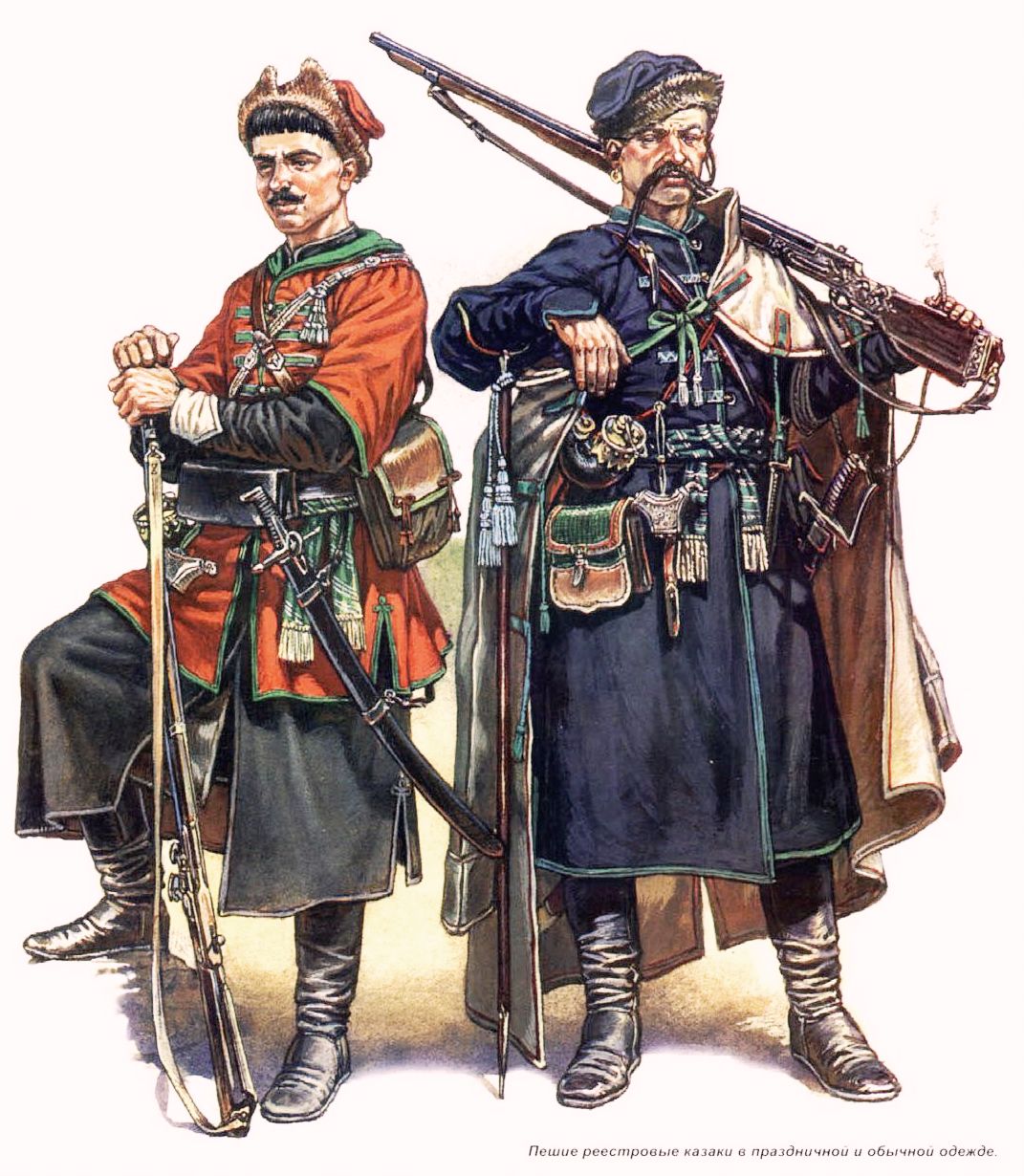 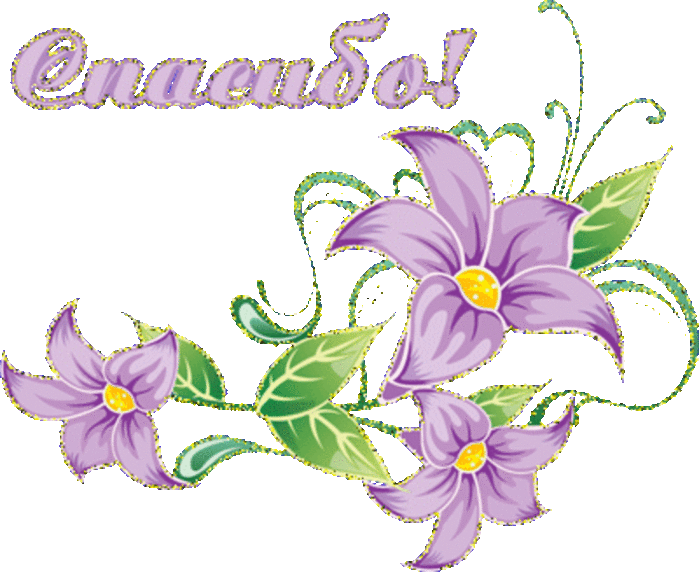